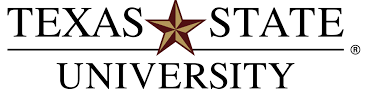 24/7 Security & Medical Assistance while traveling internationally
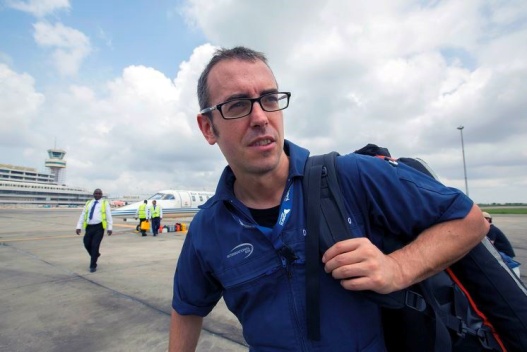 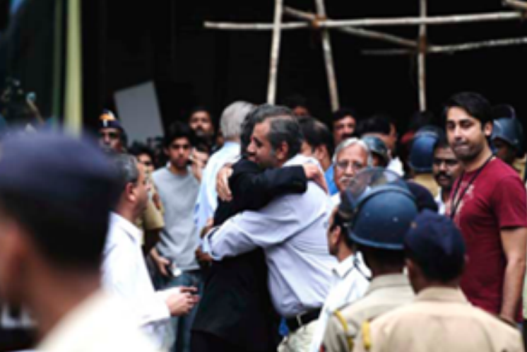 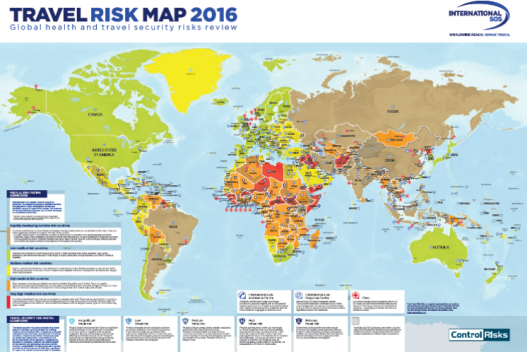 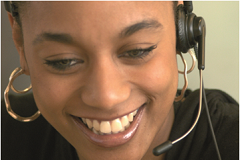 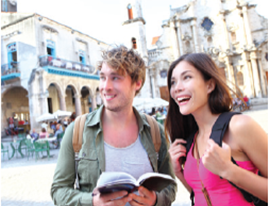 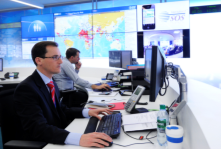 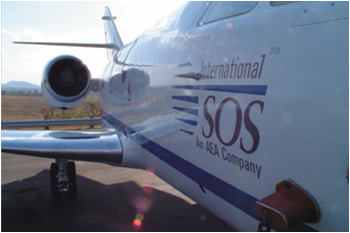 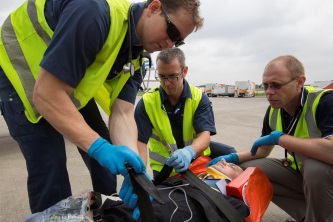 Robin Wyatt, Senior Account Manager 
		& Medical Service Project Manager
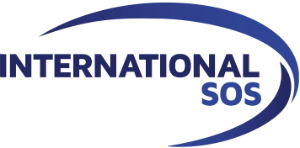 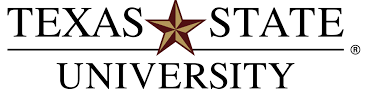 Agenda

Why your University has partner with International SOS?

What does it mean to be a member?

Prior to Travel

While Traveling

During an Emergency

Questions & Answers
Travel Risk Mitigation
Crisis Management
Risk Management
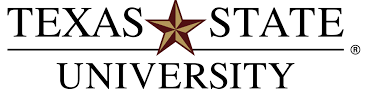 While Traveling
While Traveling
Prior to Travel
In an Emergency
In an Emergency
Prior to Travel
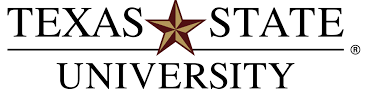 Mitigate Financial Risk
Mitigate Health & Safety Risk
Insurance 
Provider
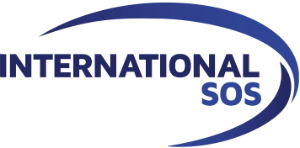 Why do Universities partner with Intl.SOS?
Single Point of Contact for Travelers to get help anywhere in the world

 Access to Vetted Intelligence with Actionable Advice

 Coordination & support of all parties

 Real time Visibility & Control of your travel risk exposure

 Ability to point travelers to Vetted Providers Globally

 Ability to Identify, Communicate & Assist affected Travelers within minutes
4
International SOS Program
Scholastic Comprehensive Membership
Membership  # 11BCAS650352
BEFORE TRAVEL
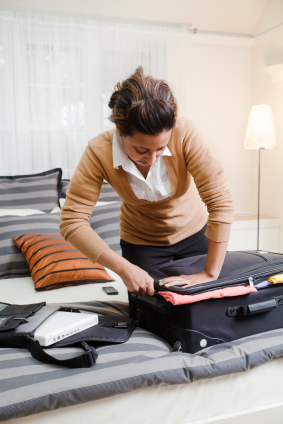 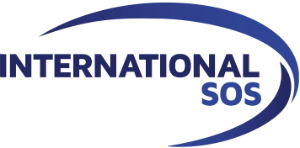 MEMBERSHIP
Membership # 11BCAS650352
Prior to Travel
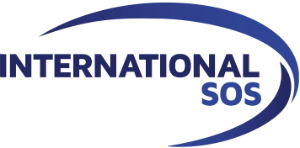 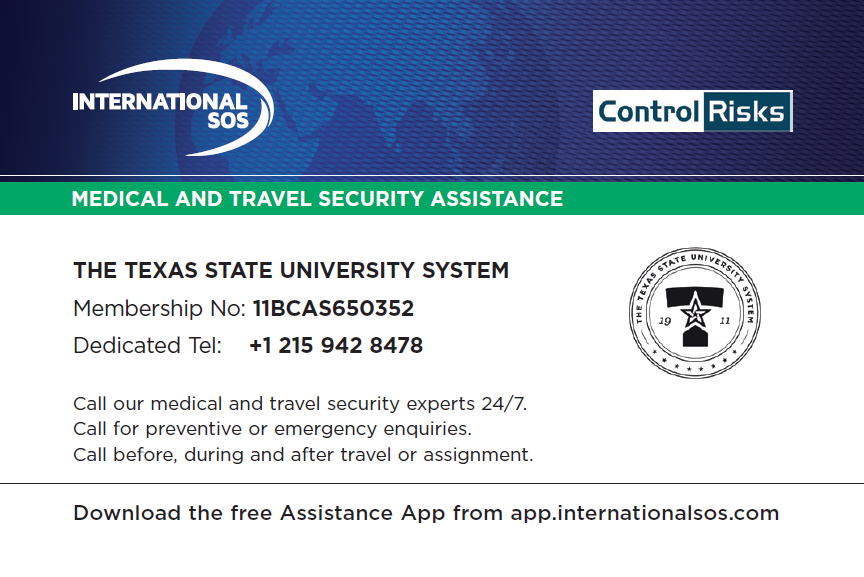 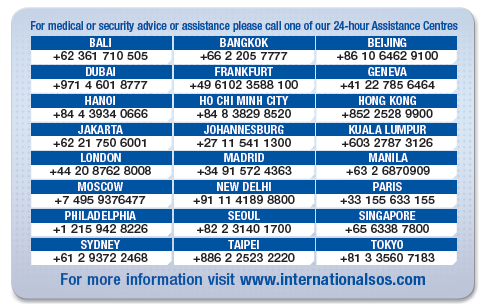 Membership # 11BCAS650352
Prior to Travel
Download the Assistance App
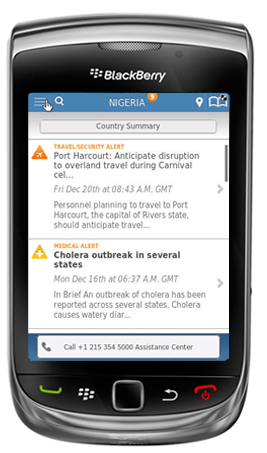 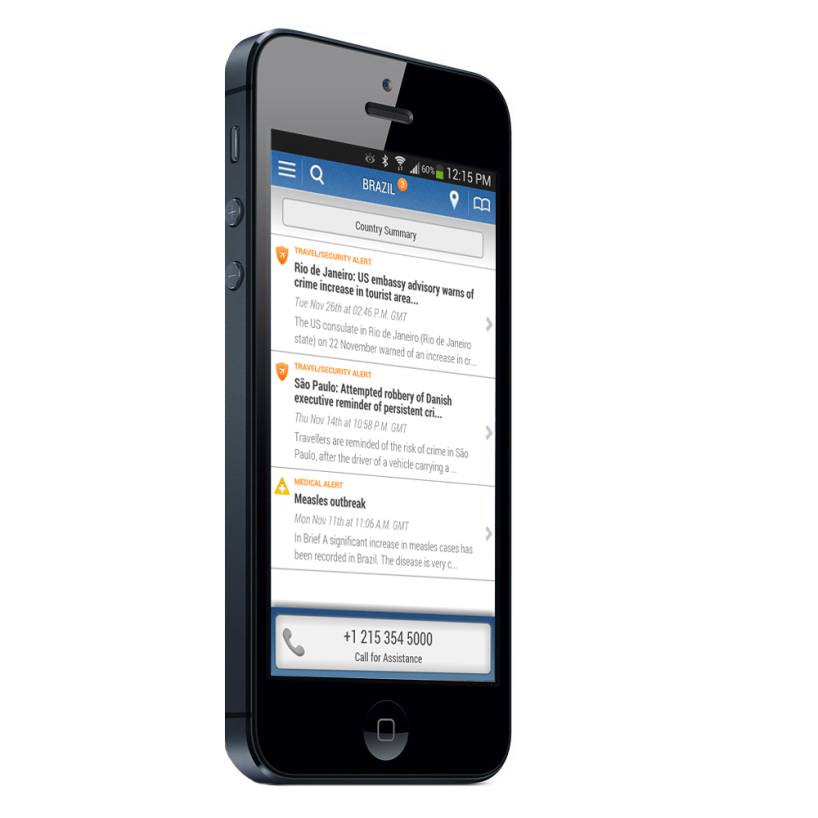 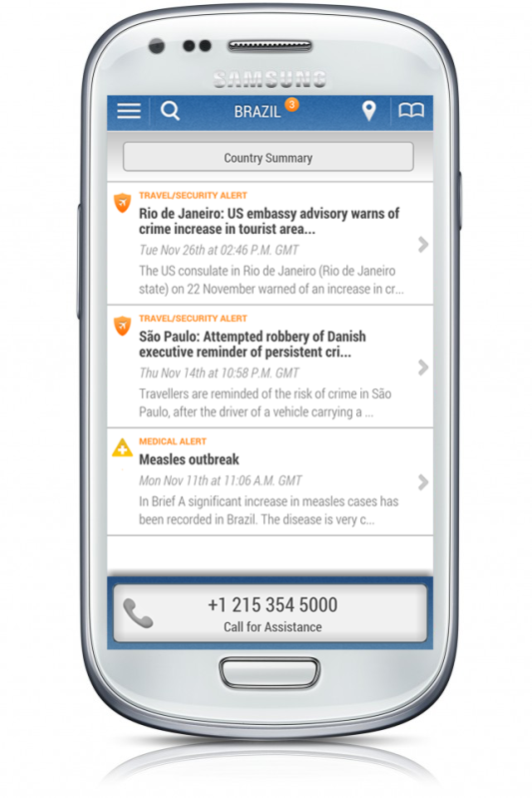 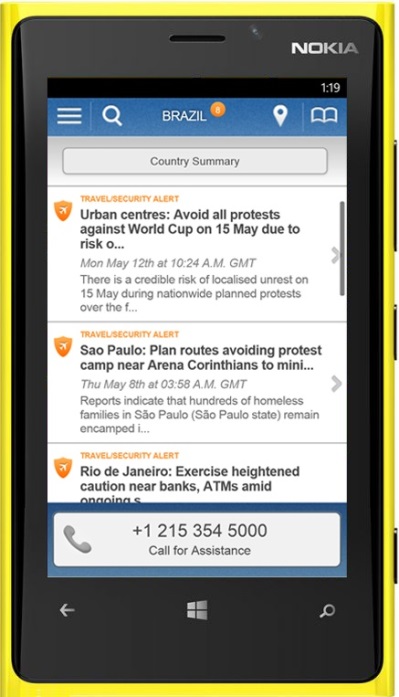 AndroidOS 2.3 and higher
BlackBerry
OS 6.0 – 7.0
iPhone
iOS 4 and higher
Windows
OS 8.0 and higher
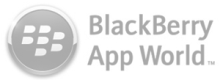 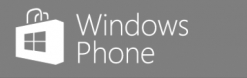 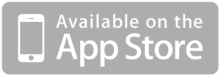 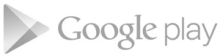 Membership  # 11BCAS650352
Prior to Travel
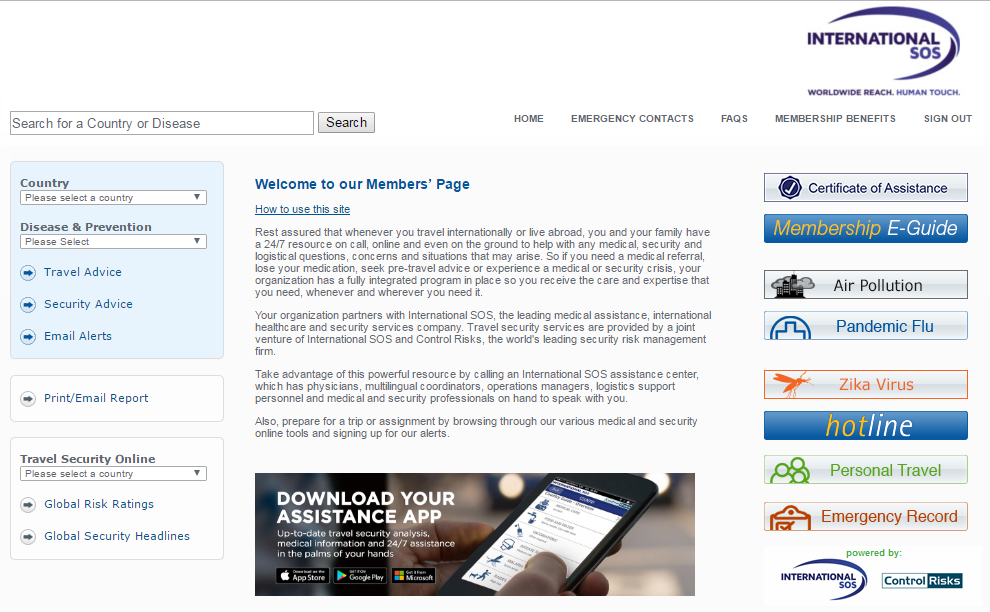 www.internationalsos.com
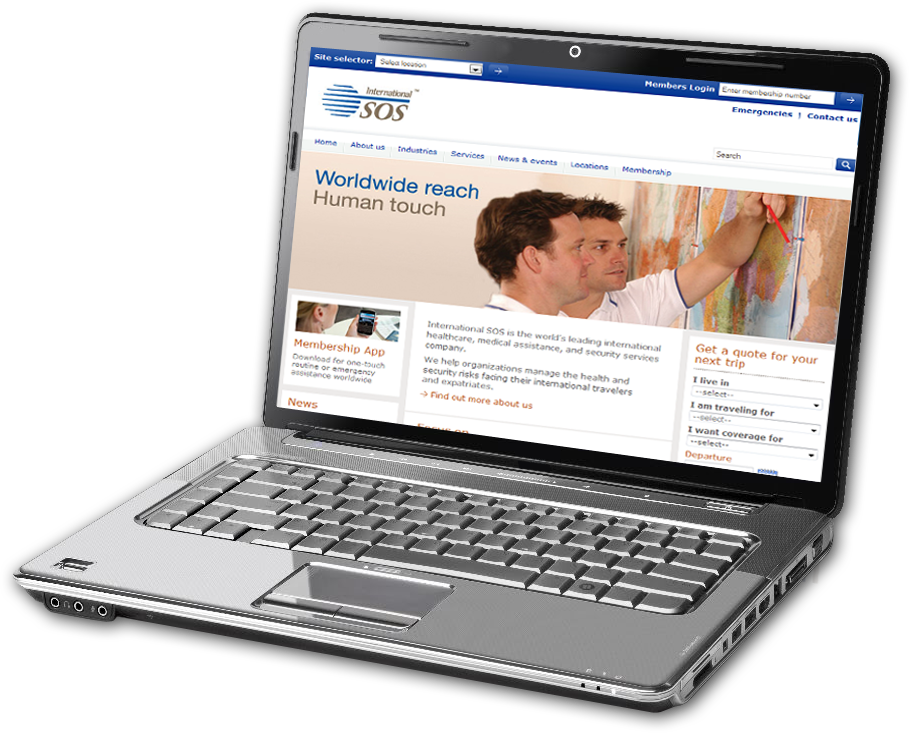 Membership # 11BCAS650352
Prior to Travel
24/7 Medical & Security Assistance
Heightened security at check points
Extreme
weather
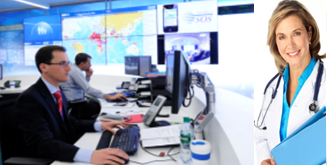 Road and rail infrastructure problems
Terrorism threats
Problems or limitations of medical infrastructure
Airlines strikes and other industrial action
Disease
outbreaks
Membership # 11BCAS650352
Prior to Travel
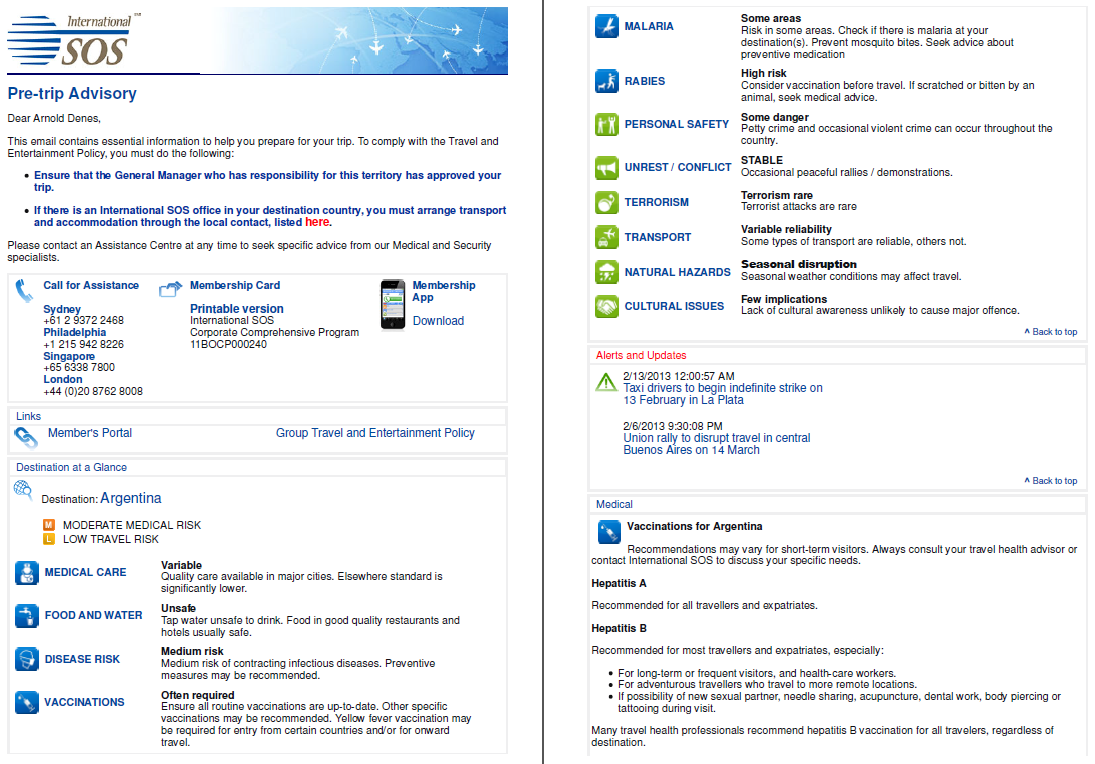 Membership # 11BCAS650352
Prior to Travel: One-on-One Tailored Pre-Travel Briefing
Call Intl.SOS at +1.215.942.8226 or email securitysupport@intlsos-cr.com
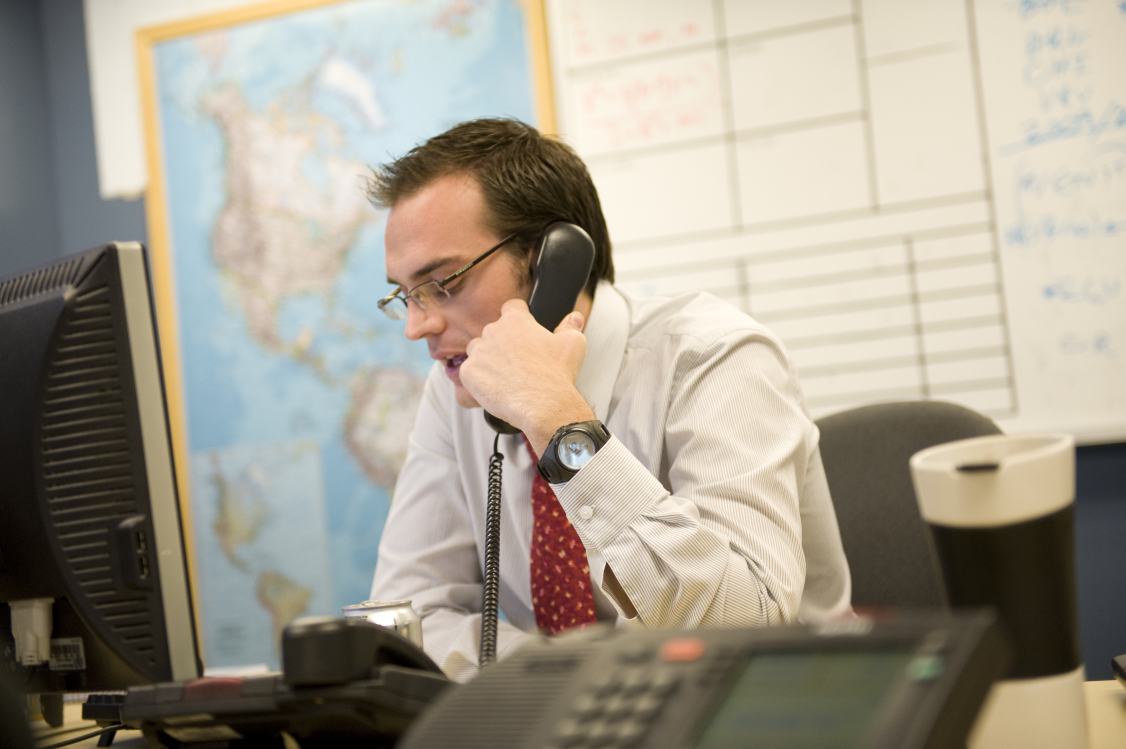 What are we looking for?
RiskManagement
Location – Be specific and include side trips and excursions
Dates – What is happening while you are there?
Activity – What are you doing there?
Traveler Profile – Level of travel experience, Language capability, student or faculty
Lodging – student housing, private house, hotel – safety standards?
Transportation – taxi, public transportation, local national, self-drive
Local support – Who can help you?
Communication – With each other; with your host/faculty leader, with Intl.SOS
Exposure – 1 week, 1 month, 1 semester; More time = more risk
Membership # 11BCAS650352
WHILE TRAVELING
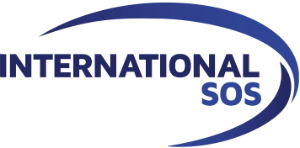 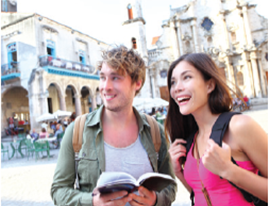 MEMBERSHIP
Membership # 11BCAS650352
While Traveling
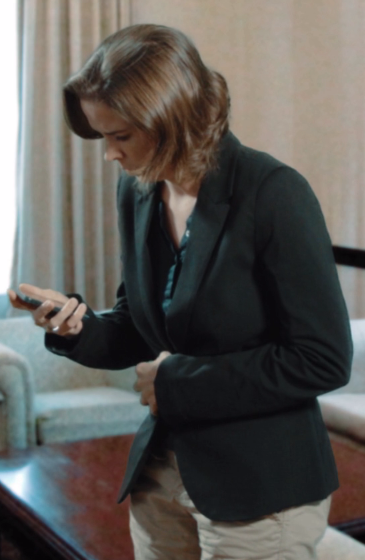 Assistance APP
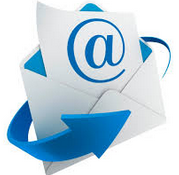 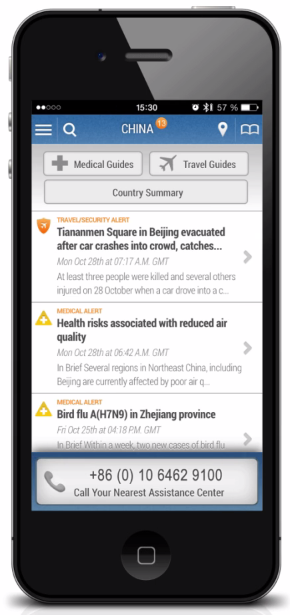 Automatic Email Alerts
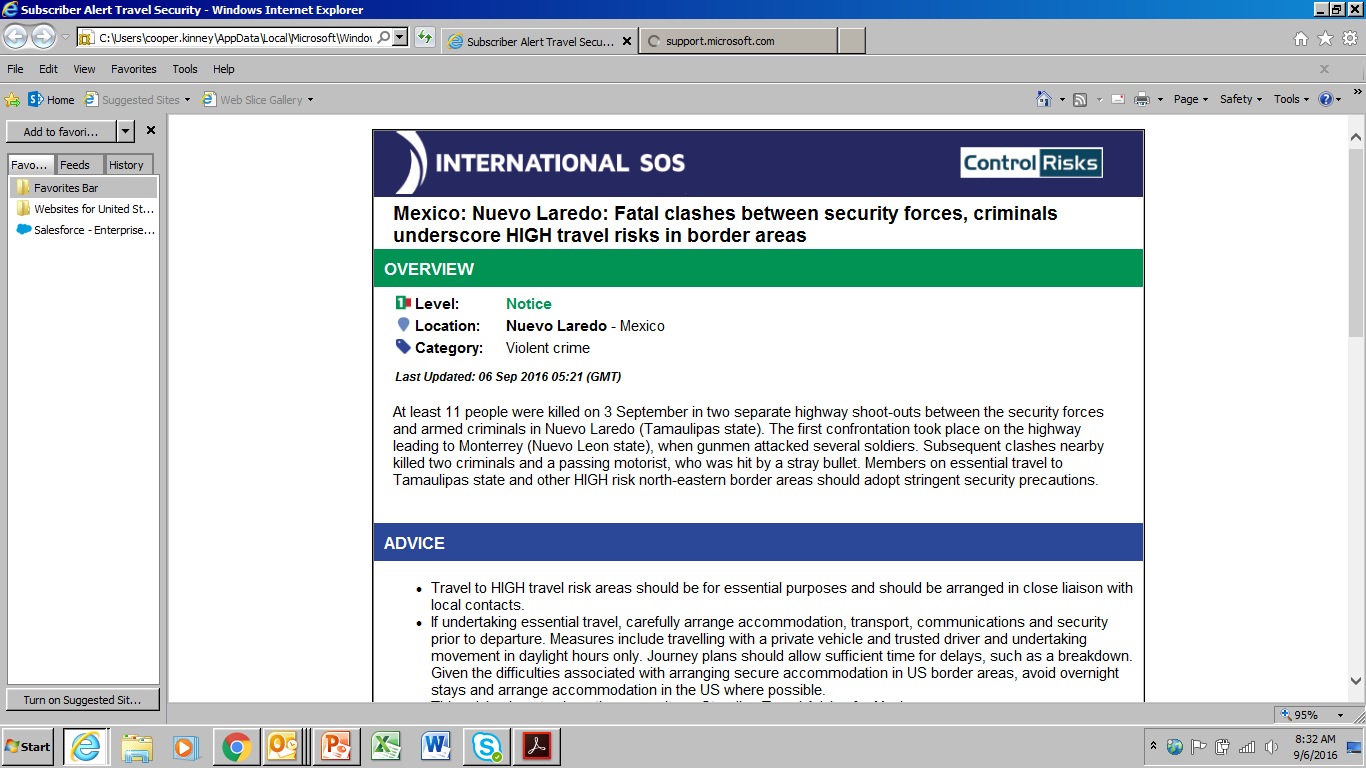 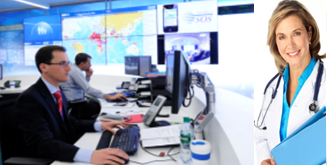 Call 24/7 for Security & Medical Assistance
Membership # 11BCAS650352
Tooth ache
Lost or stolen wallet or purse
Lost medication
Sick while traveling
Taxi left me
Lost or stolen passport
During an Emergency
Breathing problems
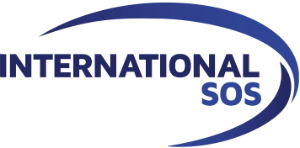 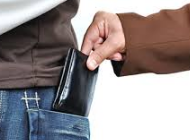 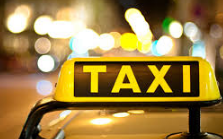 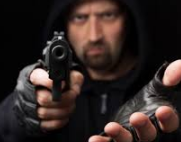 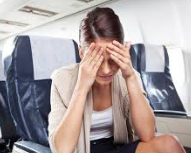 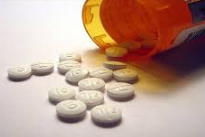 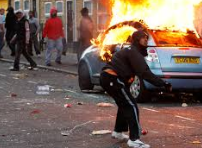 MEMBERSHIP
Language and cultural barriers
Fall or injury
Extreme weather
Civil unrest or protests
Car accident
Food poisoning
Membership # 11BCAS650352
During an Emergency
Simple Process = Call International SOS
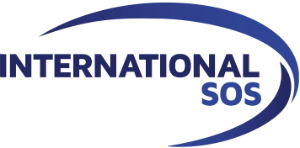 Security Support -  Phone & On the Ground
Medical Support -  Phone & On the Ground
Remote Facilities & Clinics & Vetted Network of Providers
Medical Supply Chain
Aviation Resources
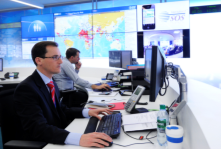 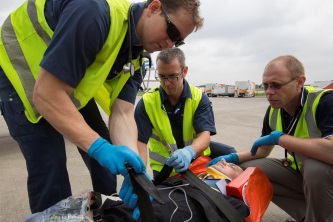 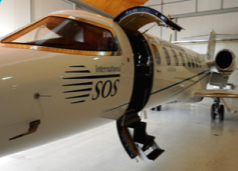 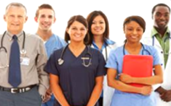 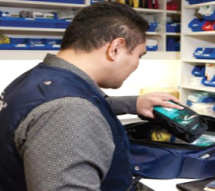 Aviation Resources
Membership # 11BCAS650352
International SOS at a Glance
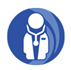 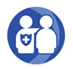 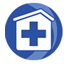 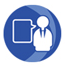 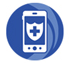 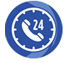 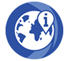 Over 11,000 Employee 
 Speaking over 99 languages 
 Over half being Medical Professionals & Security Experts.

  Presence in 92 countries inclusive of 
 27 Assistance Centers, 
 56 Clinics, 
 850 remote sites 
 8 Air Ambulances 

 Over 11,000 calls for help per day 

 Evacuation every 20 minutes
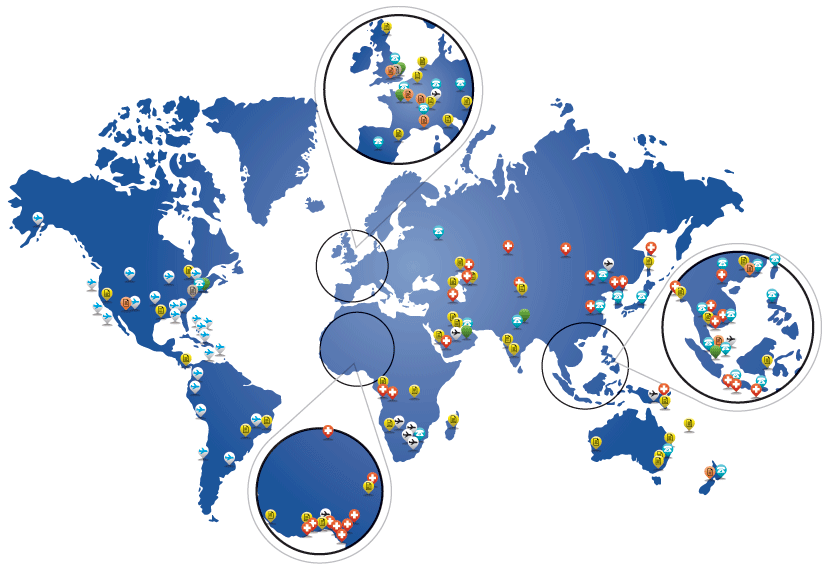 Membership # 11BCAS650352
Travel Tips
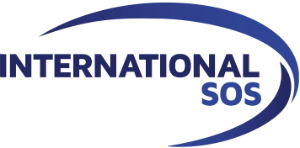 DO download the Intl.SOS app for the latest alerts, access to information and phone numbers

DON’T know what to do? – Call Intl.SOS at +1.215.942.8478 or email securitysupport@intlsos-cr.com

DO create your MyTrips profile and enter in your travel itinerary or use the “Forward My Trip” functionality if booking outside your travel agency.
Membership # 11BCAS650352
Questions?
Thank You